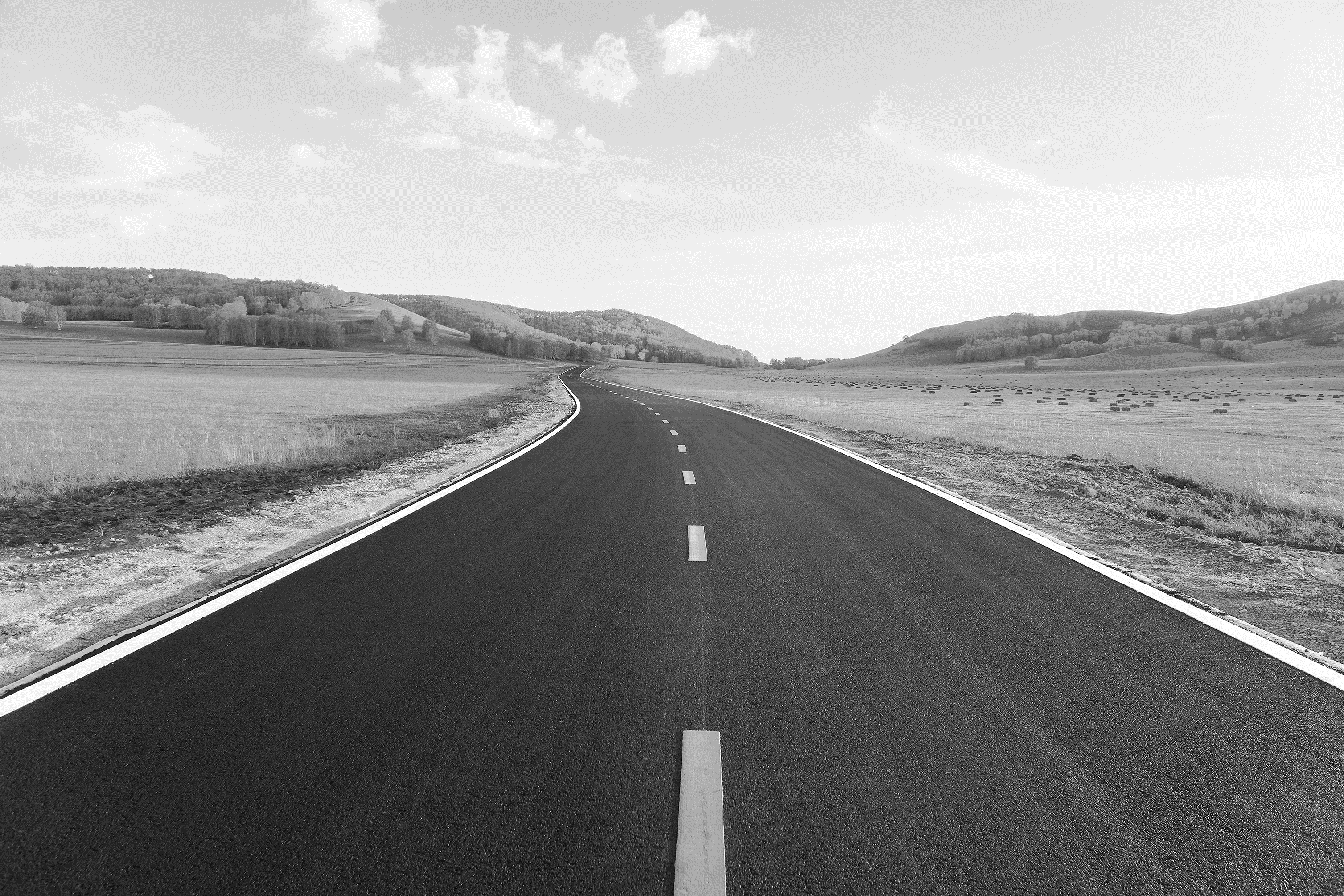 PowerPoint Creative Roadmap Template
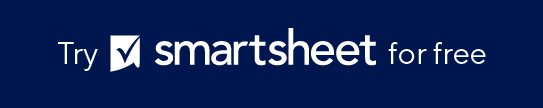 When to Use This Template: This creative product roadmap template is perfect for illustrating the progression of product development in a visually engaging manner. Use this template in strategy meetings, client presentations, and team briefings to capture viewers' attention while conveying key details. 

Notable Template Features: This template features a winding road design that adds a dynamic and visually appealing element to your roadmap presentation. Each milestone is marked along the road to emphasize the strategic path of a project. Edit the text boxes next to each marker to highlight product stages, specific activities, deliverables, or other information.
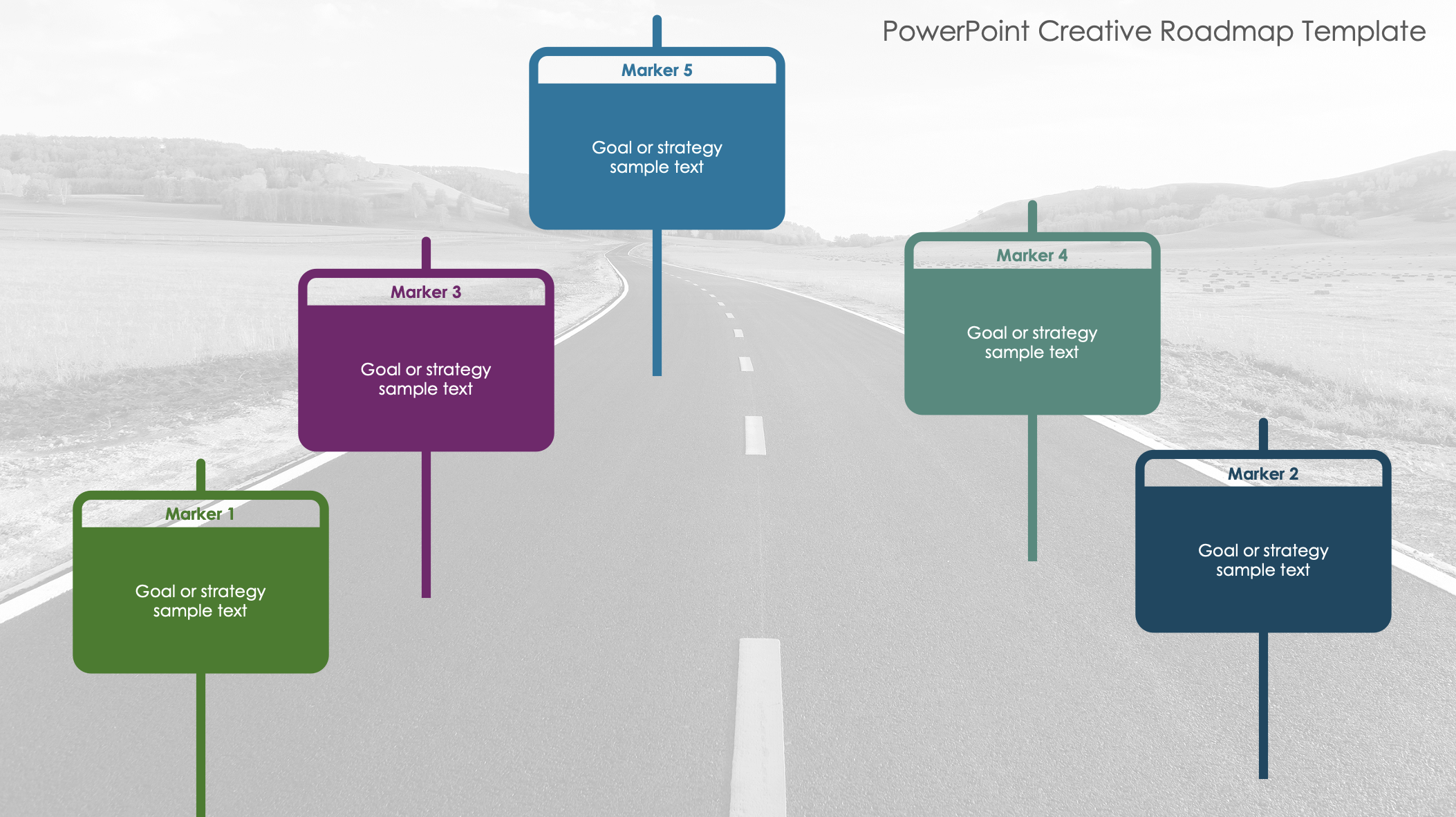 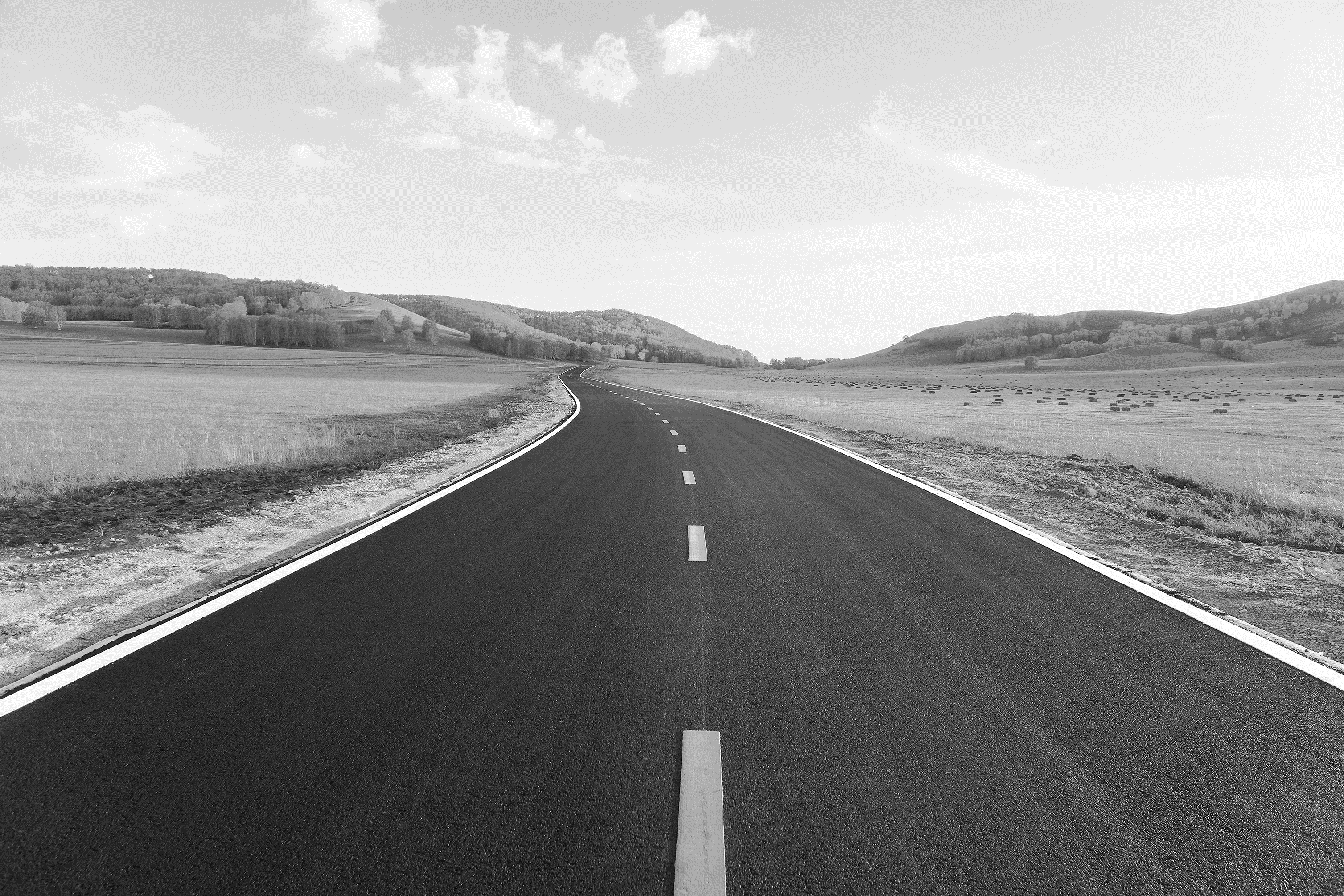 PowerPoint Creative Roadmap Template
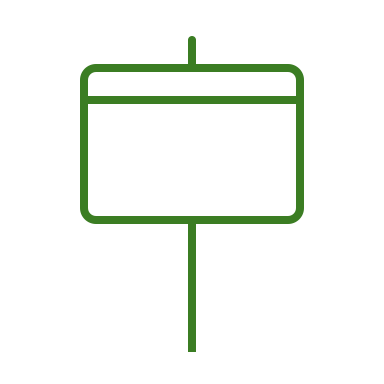 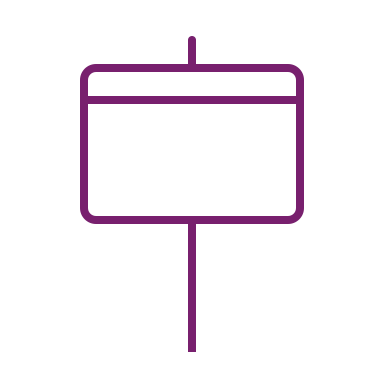 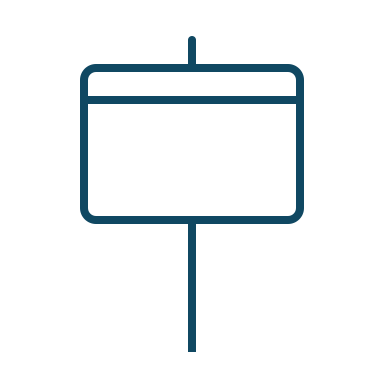 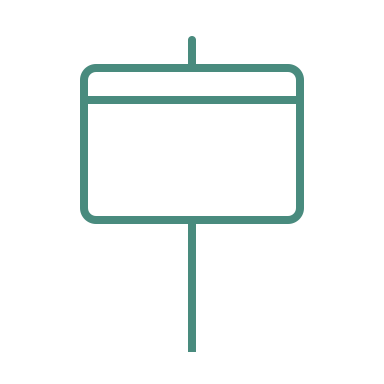 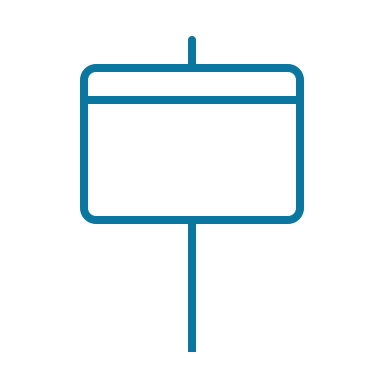 Marker 1
Marker 3
Marker 2
Marker 4
Marker 5
Goal or strategy sample text
Goal or strategy sample text
Goal or strategy sample text
Goal or strategy sample text
Goal or strategy sample text